CMPE 152: Compiler DesignApril 20 Class Meeting
Department of Computer EngineeringSan Jose State UniversitySpring 2021Instructor: Ron Mak
www.cs.sjsu.edu/~mak
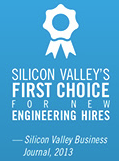 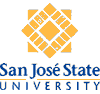 1
Project Presentation Schedule
Thursday, May 6
CODENT
HZWZ
Programmers for Fun
The Compiler Whispers
WSRY

Tuesday, May 11
Devs United
JTTG
Team 300
To the Moon
Acasa
Thursday, May 13
Elbrus-64
No Name 4
TTCP
Hakuna Matata
XXX
Two teams can trade dates
if both teams agree.
Final compiler project 
due Monday, May 17
2
Instruction Selection
What sequence of target machine instructions should the code generator emit?

The symbol table and parse tree are the primary sources of information for the code generator.
3
Instruction Selection, cont’d
Retargetable compilers can generate code for multiple target machines.

The symbol table and parse tree are source language independent.

Use code templates that are customized for each target machine.
4
Instruction Selection: JVM Examples
Load and store instructions

Emit  ldc x  or  iconst_n  or  bipush n
Emit  iload n  or  iload_n
Emit  istore n  or  istore_n

Pascal CASE statement

Emit lookupswitch if the test values are sparse.
Emit tableswitch if the test values are densely packed.
5
Instruction Selection: JVM Examples, cont’d
Pascal assignment  i := i + 1  (assume i is local variable in slot #0)
iload_0iconst_1iaddistore_0
or
iinc 0 1
6
Register Allocation
Unlike the JVM, many real machines can have hardware registers that are faster than main memory.
General-purpose registers
Floating-point registers
Address registers

A smart code generator emits code that:
Loads values into registers as much as possible.
Keeps values in registers as long as possible.
But no longer than necessary!
You can think of the 
local variables array
as a bank of registers,
especially the ones
with shortcut instructions.
7
Register Allocation, cont’d
The code generator assigns registers on a per-routine basis.

Procedure or function call: 
Emit code to save the caller’s register contents.
The procedure or function gets a “fresh” set of registers.

Return: 
Emit code to restore the caller’s register contents.
Better: Save and restore only the registers that a routine uses.
8
Register Allocation Challenges
Limited number of registers.
May need to spill a register value into memory.

Store a register’s value into memory in order to free up the register.
Later reload the value back from memory into the register.

Pointer variables

Cannot keep a variable’s value in a register if there is a pointer to the variable’s memory location.
9
Data Flow Analysis
Determine which variables are live.

A variable v is live at statement p1 in a program if: 

There is an execution path from statement p1 to a statement p2 that uses v, and
Along this path, the value of v does not change.

Only live variables should be kept in registers.
10
Instruction Scheduling
Change the order of the instructions that the code generator emits.

But don’t change the program’s results!

A form of optimization to increase execution speed.
11
Instruction Scheduling, cont’d
With most machine architectures, different instructions take different amounts of time to execute.

Example: Floating-point instructions take longer than the corresponding integer instructions.

Example: Loading from memory and storing to memory each takes longer than adding two numbers in registers.
12
1
2
3
4
5
6
7
8
9
10
11
12
13
14
15
16
17
18
19
20
21
22
Instruction Scheduling Example
Assume that load and store each takes 3 cycles, mult takes 2 cycles, and add takes 1 cycle.

Simple case: Sequential execution only.
load r1
+
load r2
mult
load r2
mult
load r2
mult
store r1
13
1
2
3
4
5
6
7
8
9
10
11
12
13
14
15
16
17
18
19
20
21
22
Instruction Scheduling, cont’d
Assume that load and store each takes 3 cycles, mult takes 2 cycles, and add takes 1 cycle.

Assume the machine can overlap instruction execution.
instruction-level parallelism
Requires using another register r3.
load r1
+
mult
mult
mult
store r1
load r2
load r2
load r3
14
Introduction to Code Optimization
Goal: The compiler generates better object code.

Automatically discover information about the runtime behavior of the source program.

Use that information to generate better code.
15
Introduction to Code Optimization, cont’d
Usually done as one or more passes over the parse tree before the code generator emits the object code.

The frontend parser doesn’t worry about optimization.

A code optimizer in the back end can modify the parse tree so that the code generator will emit better code.
16
“Better” Generated Object Code
Runs faster
What people usually mean when they talk about optimization.

Uses less memory
Embedded chips may have limited amounts of memory.

Consumes less power
A CPU chip may be in a device that needs to conserve power.
Some operations can require more power than others.
17
Code Optimization Challenges: Safety
The code optimizer must not change the results of the source program.

During execution, the optimized object code must have the same runtime effects as the unoptimized object code.

“Same effect”: The variables have the same calculated values.

Bad idea: Compute the wrong values, but faster!
18
Code Optimization Challenges: Profitability
Good optimization is difficult to implement correctly.

It is time-consuming to run an optimizer.

Optimization can increase compilation time by an order of magnitude or more.

Is it worth it?
19
Speed Optimization: Constant Folding
Suppose we have the constant definition:and we have the real expression

Instead of emitting instructions to load 2, convert to float, load 3.14, and multiply ...

Simply emit a single instruction to load the value 6.28
CONST pi = 3.14;
2*pi
20
Speed Optimization: Constant Propagation
Suppose parse tree analysis determines that a variable v always has the value c for a given set of statements.

When generating code for those statements, instead of emitting an instruction to load the value of v from memory ...

Emit an instruction to load the constant c.
21
Speed Optimization: Strength Reduction
Replace an operation by a faster equivalent operation.
22
Speed Optimization: Strength Reduction, cont’d
Example: Suppose the integer expression 5*i appears in a tight loop.

Given: Multiplication is more expensive than addition.

One solution: Generate code for i+i+i+i+i instead.

Another solution: Treat the expression as if it were written(4*i)+i and do the multiplication as a shift left of 2 bits.
Generate the code to shift the value of i and then add the original value of i.
23
Speed Optimization: Dead Code Elimination
Suppose we have the WHILE statement:    If there are no statement labels, none of the statements in the compound statement can ever be executed.

Don’t emit any code for this WHILE statement.
WHILE i <> i DO    BEGIN        ...    END
24
Speed Optimization: Loop Unrolling
Loop overhead: initialize, test, and increment.

Example:

Suppose n is a very large value.

Unroll the inner loop by generating code for:
FOR i := 1 TO n DO BEGIN    FOR j := 1 TO 3 DO BEGIN        s[i,j] := a[i,j] + b[i,j]    ENDEND
FOR i := 1 TO n DO BEGIN    s[i,1] := a[i,1] + b[i,1];    s[i,2] := a[i,2] + b[i,2];    s[i,3] := a[i,3] + b[i,3];END
25
Common Subexpression Elimination
Example:
Generate code as if the statement were instead:

This may not be so easy for the back end to do!
x := y*(i-j*k) + (w + z/(i-j*k))
t := i-j*k;x := y*t + (w + z/t);
26
:=
x
+
*
+
y
w
/
z
-
-
i
i
*
*
j
j
k
k
Common Subexpression Elimination, cont’d
x := y*(i-j*k) + (w + z/(i-j*k))
t := i-j*k;
x := y*t + (w + z/t)
How do you recognize the common subexpression in the parse tree?
27
Debugging Compiler
AKA development compiler

Used during program development

Fast compiles = fast turnaround

Doesn’t change the order of the generated code.

Easy for debuggers (such as Eclipse) to set breakpoints, single-step, and monitor changes to the values of variables.
28
Optimizing Compiler
AKA production compiler

Used after a program has been “thoroughly” debugged.

Can optimize for speed, memory usage, or power consumption.

Different levels of optimization.
29
Compiling Object-Oriented Languages
Extra challenges!

Dynamically allocated objects
Allocate objects in the heap.

Method overriding and overloading

Inheritance

Polymorphism and virtual methods
30